прибывший, понявший, облегчивший, умерший, проживший, принудивший. 

взята, переведена, привезена, нанесена, создана.
прибЫвший, понЯвший, облегчИвший, умЕрший, прожИвший, принУдивший. 

взятА, переведенА, привезенА, нанесенА, созданА.
Жареная картошка
Жаренная с грибами картошка
Пожаренная картошка
Разговор про       Н и НН, мненьями живой обмен
Критерии оценки за урок:
Умею различать прилагательные, образованные от существительных, отглагольные прилагательные, страдательные причастия.
Знаю правило написания Н и НН в суффиксах прилагательных и причастий
Умею применять орфограмму «Н и НН в суффиксах страдательных причастий прошедшего времени и прилагательных, образованных от глаголов».
Умею использовать прилагательные и причастия в речи.
Исключения:
кованый, жёваный, смышлёный, незваный, названый, посажёный, невиданный, неслыханный, нежданный, негаданный, нечаянный, раненый, отчаянный, желанный, читанный, виденный
1. Определяю, является ли слово исключением, есть ли ОВА, ЕВА, ИРОВА.
да                                                                    нет
2. Определяю от глагола какого вида образовано; есть ли приставка
Вывод: 
пишу так,
как требует 
написание 
(если искл.);
пишу НН,
если есть 
ОВА, ЕВА,
ИРОВА
Совершенного; да
Несовершенного; нет
пишу НН – это 
причастие
(прожаренный
сов.вид)
3. Определяю, есть ли 
зависимые слова
да                              нет
пишу НН – это 
причастие
(жаренный
с грибами)
пишу Н – это 
прилагательное
(жареный)
Посеребрё     ые инеем деревья
НН
Ветре   ый день
Н
Обветре      ое лицо
НН
Комната хорошо побеле   а
Н
Перевязать ране   ого
Н
Жела      ый гость
НН
Иллюстрирова     ый журнал
НН
Деревя     ый  выкраше     ый пол
НН
НН
Прицеп, гружё     ый песком
НН
Писа      ая масля   ыми красками картина
НН
Н
Четвёртое «лишнее»
Воробьиный, вытканный, купленный, разбросанный.
Четвёртое «лишнее»
Величественный, построенный, скроенный, зажаренный.
Четвёртое «лишнее»
Разбросанный, развешанный, ржаной,                сделанный.
Четвёртое «лишнее»
Журавлиный, подстриженный, маринованный, искусственный.
Движется нахмуренная туча,
Обложив полнеба вдалеке,
Движется, огромна и тягуча,
С фонарём в приподнятой руке.
 
Сколько раз она меня ловила,
Сколько раз, сверкая серебром,
Сломанными молниями била,
Каменный выкатывала гром!
Н.Заболоцкий
Критерии оценки за урок:
Умею различать прилагательные, образованные от существительных, отглагольные прилагательные, страдательные причастия.
Знаю правило написания Н и НН в суффиксах прилагательных и причастий
Умею применять орфограмму «Н и НН в суффиксах страдательных причастий прошедшего времени и прилагательных, образованных от глаголов».
Умею использовать прилагательные и причастия в речи.
Спасибо за урок.

 Желаю удачи!
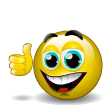